OpenAthens Lite vs Standard
For EIFL members
August 2022
OpenAthens Lite and Standard comparison
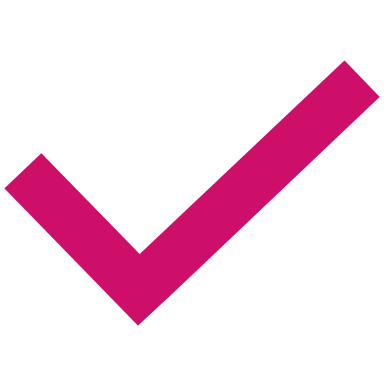 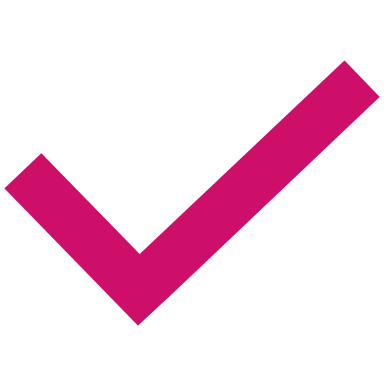 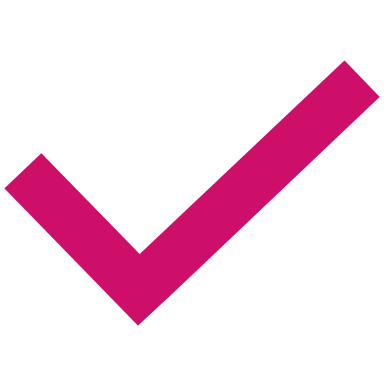 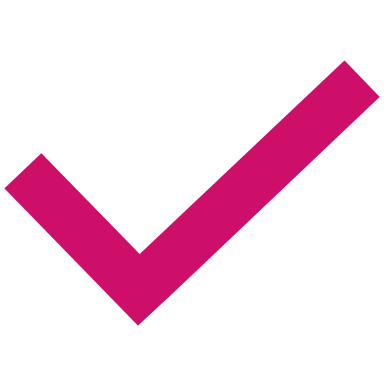 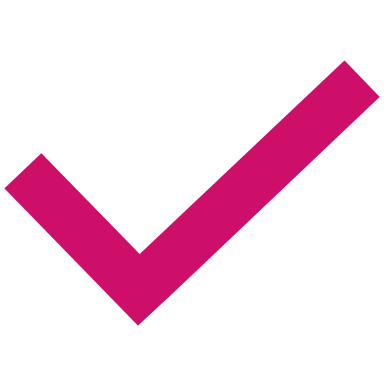 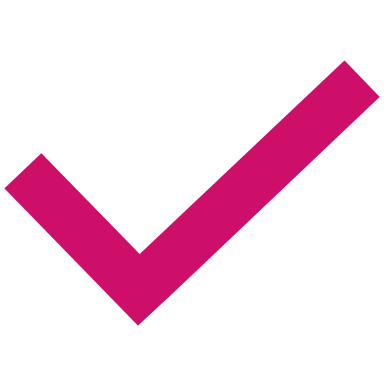 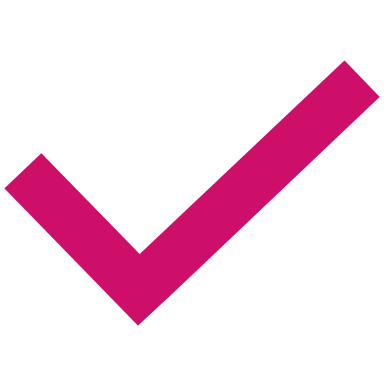 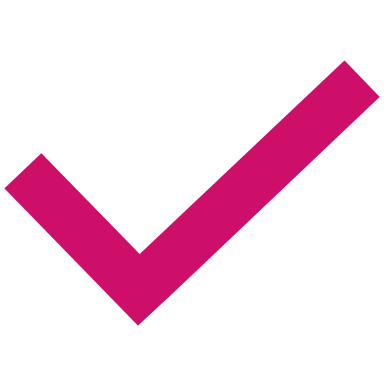 * Vendors from the OpenAthens catalogue. Entry level tier for 10 vendors is also available.
Add-ons
* For organisations that have multiple campuses, sites or unique groups of users.
3